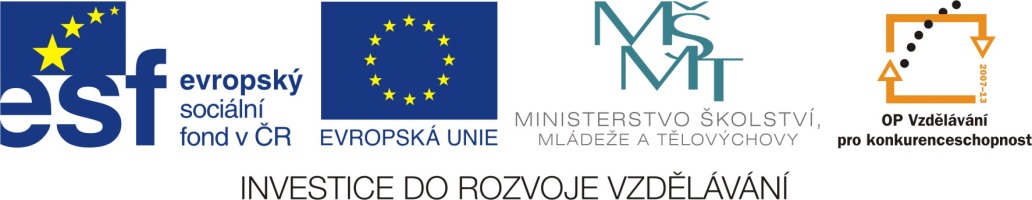 Nebezpečnost látek
Vypracovala: Mgr. Miroslava Komárová
EU V-2 Ch8Miroslava KomárováZŠ Zákupy
Název: nebezpečnost látek
Cíl: seznámení se s učivem o nebezpečnosti látek
Čas: 25 - 30 minut
Pomůcky: interaktivní tabule
Ochranné věty
H-věty – popisují riziko látek
Ochranné věty
P-věty – způsoby bezpečného zacházení s látkami
Výstražné symboly
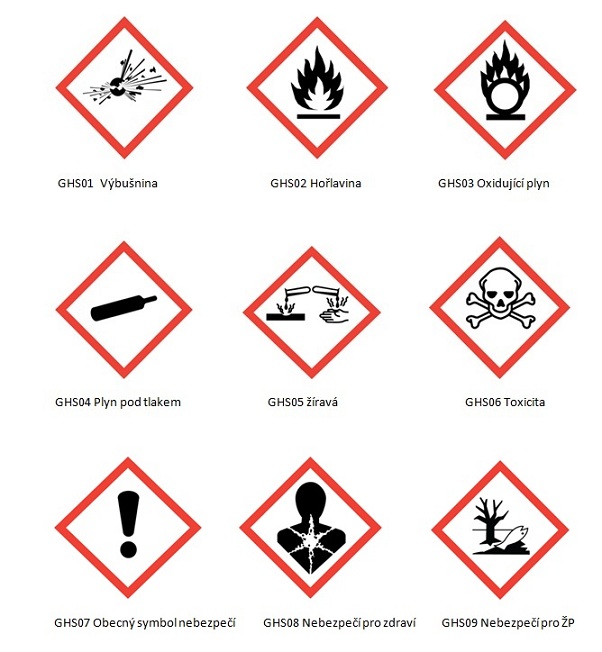